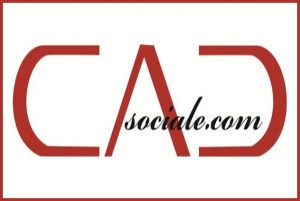 IN COLLABORAZIONE CONI VIAGGI DI ALUVE’ SOGGIORNI MARE
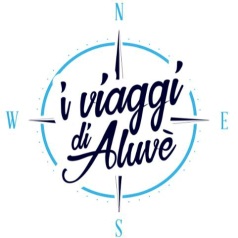 SARDEGNA - COSTA SMERALDA
VILLAGGIO CLUB 4 STELLE
29 agosto – 5 settembre  2017 
PENSIONE COMPLETA CON BEVANDE 
EURO 650,00 A PERSONA
(QUOTA DA  CATALOGO 840,00)
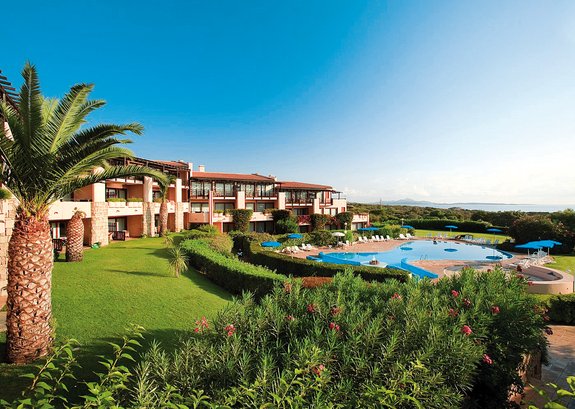 SICILIA  -  COSTA NORD
VILLAGGIO CLUB 4 STELLE
 3- 10 settembre  2017 
PENSIONE COMPLETA CON BEVANDE 
EURO 535,00 A PERSONA
(QUOTA DA  CATALOGO 665,00)
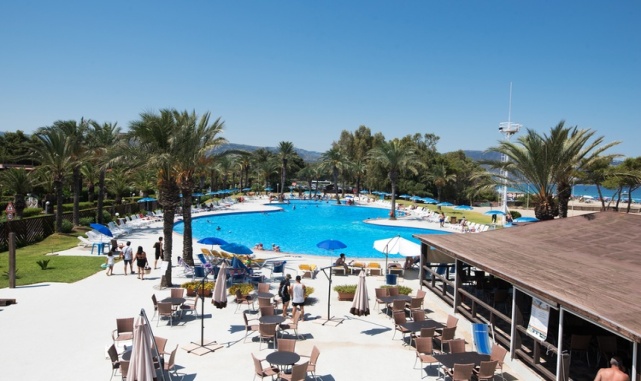 PUGLIA  - SALENTO
VILLAGGIO CLUB 4 STELLE
 3- 10 settembre  2017 
PENSIONE COMPLETA CON BEVANDE 
EURO 470,00 A PERSONA
(QUOTA DA  CATALOGO 560,00)
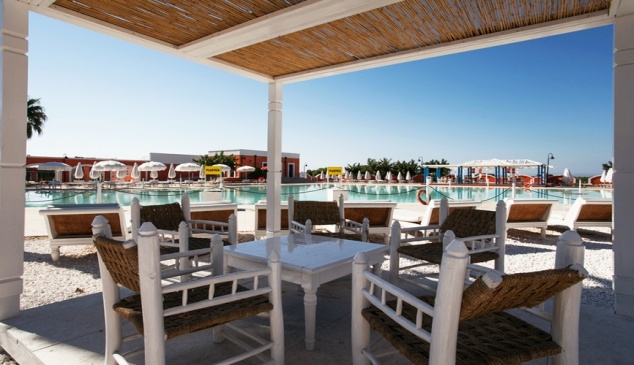 CALABRIA – COSTA JONICA
VILLAGGIO CLUB 4 STELLE
 3- 10 settembre  2017 
PENSIONE COMPLETA CON BEVANDE 
EURO 470,00 A PERSONA
(QUOTA DA  CATALOGO 595,00)
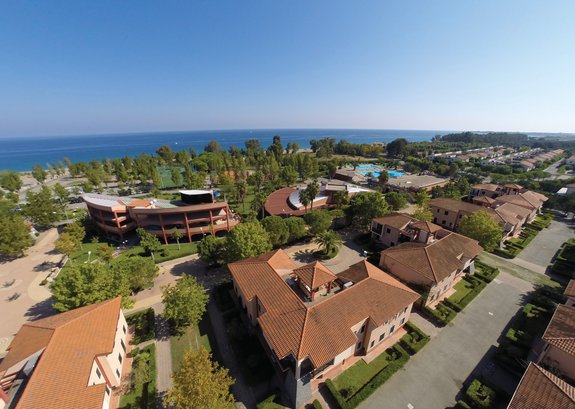 Per info: Segretario Organizzativo Nazionale CAD 
DR TUCCI Antonio - 391 7210751– presidenza@cadsociale.com